ФГОС
Строим  новую  школу
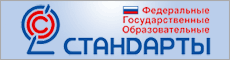 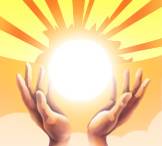 РОЛЬ ВНЕУРОЧНОЙ ДЕЯТЕЛЬНОСТИ В ДУХОВНО-НРАВСТВЕННОМ РАЗВИТИИ И  ВОСПИТАНИИ МЛАДШЕГО ШКОЛЬНИКА КАК БУДУЩЕГО ГРАЖДАНИНА РОССИИ
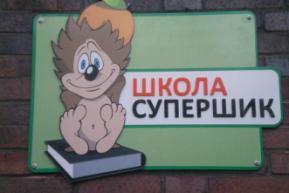 Халиуллина М.Ф.,
учитель I кв. категории
2012 г.
Строим  новую  школу
ФГОС
Цель духовно-нравственного развития и воспитания обучающихся на ступени начального общего образования - 

гармоничное духовное развитие личности школьника и привитие ему основополагающих принципов нравственности на основе патриотических, культурно-исторических традиций России
2
ФГОС
Виды внеурочной деятельности
ФГОС
Традиционные источники нравственности
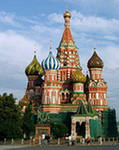 Общество
Россия
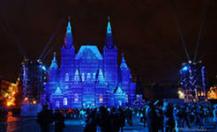 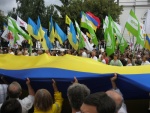 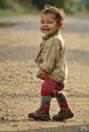 Искусство
Труд
Семья
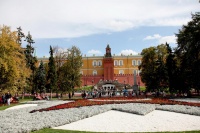 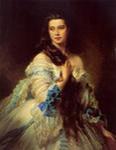 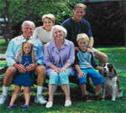 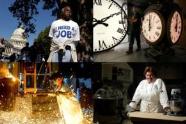 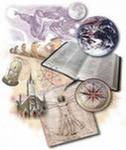 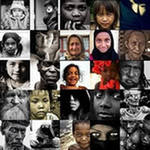 Наука
Человечество
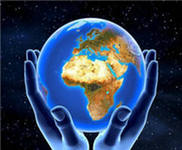 Природа
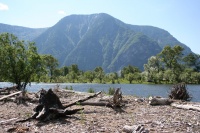 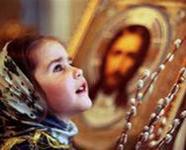 Религия
Строим  новую  школу
ФГОС
Ценностные основы духовно-нравственного развития и воспитания обучающихся
Воспитание нравственных чувств и этического сознания 
Ценности: нравственный выбор, жизнь и смысл жизни, справедливость, милосердие, честь, достоинство, уважение родителей, ответственность и чувство долга, забота и помощь, мораль, честность, забота о старших и младших, толерантность, представление о вере, духовной культуре и светской этике.
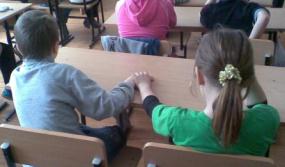 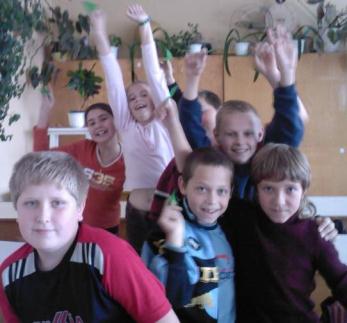 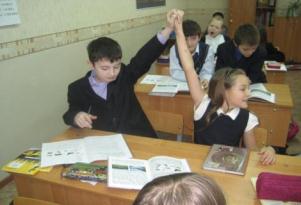 5
ФГОС
Основные направления и ценностные основы духовно-нравственного развития и воспитания обучающихся
Воспитание ценностного отношения к прекрасному, формирование представлений об эстетических идеалах и ценностях (эстетическое воспитание).
     Ценности: красота, гармония, духовный мир человека, эстетическое развитие, самовыражение в творчестве и искусстве.
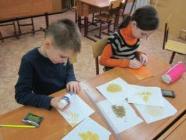 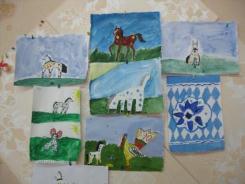 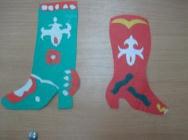 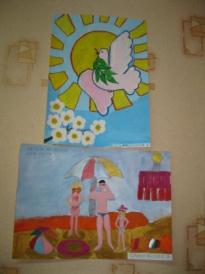 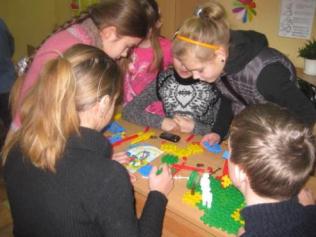 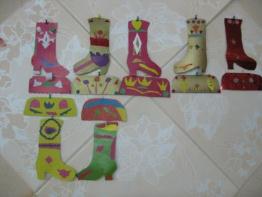 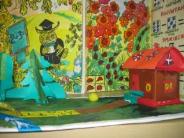 ФГОС
Основные направления и ценностные основы духовно-нравственного развития и воспитания обучающихся
Воспитание ценностного отношения к прекрасному, формирование представлений об эстетических идеалах и ценностях (эстетическое воспитание).
     Ценности: красота, гармония, духовный мир человека, эстетическое развитие, самовыражение в творчестве и искусстве.
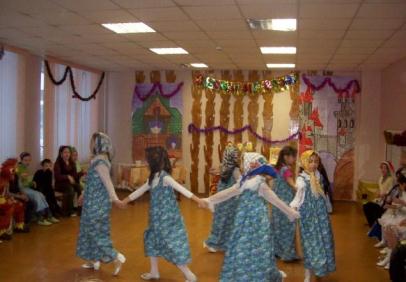 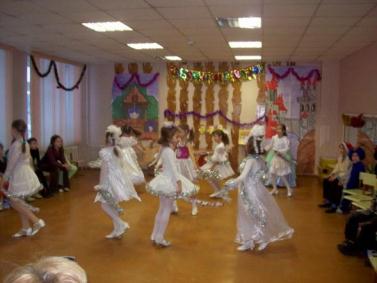 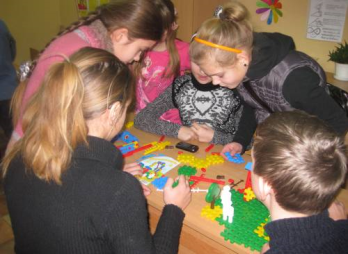 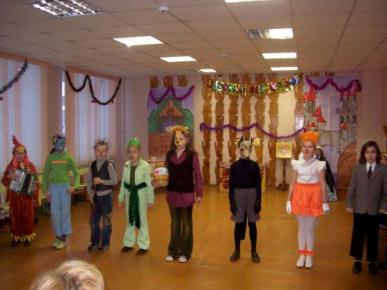 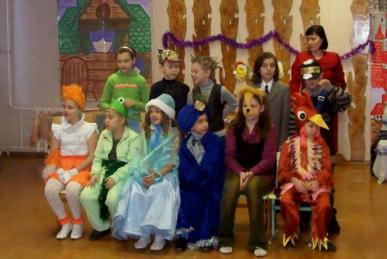 ФГОС
Основные направления и ценностные основы духовно-нравственного развития и воспитания обучающихся
Формирование ценностного отношения к здоровью и здоровому образу жизни.
     Ценности: здоровье физическое и стремление к здоровому образу жизни, здоровье нравственное, психологическое, нервно-психическое и социально-психологическое.
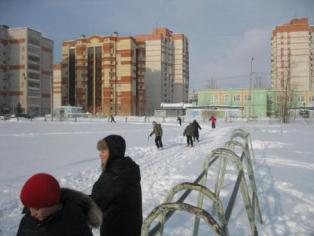 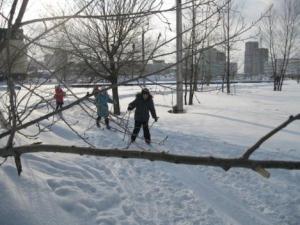 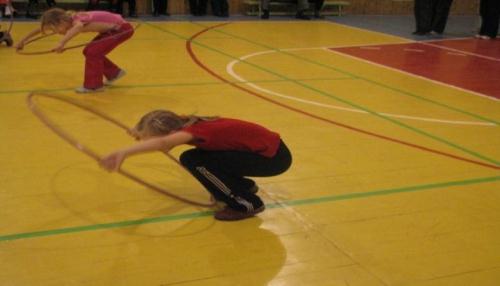 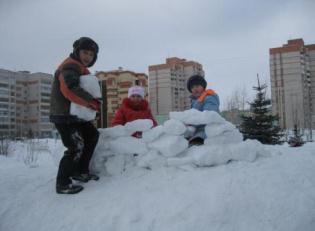 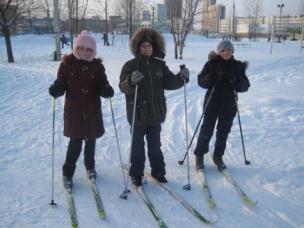 ФГОС
Основные направления и ценностные основы духовно-нравственного развития и воспитания обучающихся
Воспитание трудолюбия, творческого отношения к учению, труду, жизни.
     Ценности: уважение к труду, творчество и созидание, стремление к познанию и истине, целеустремлённость и настойчивость, бережливость, трудолюбие.
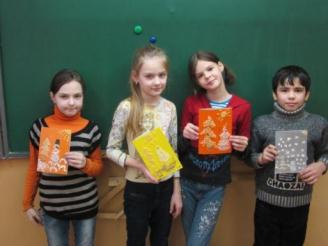 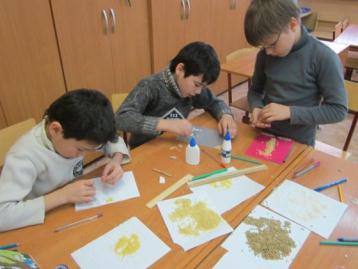 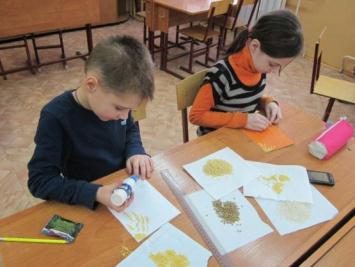 [Speaker Notes: ПРИклеить]
ФГОС
Содержание деятельности
Планирование и
 анализ
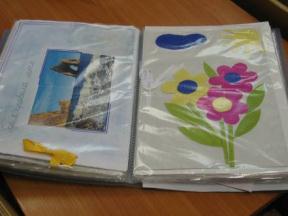 Диагностическая
 работа
Научно – методическая
 работа
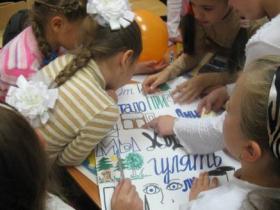 Работа с одаренными 
детьми
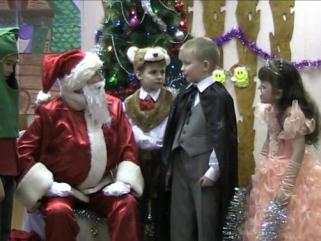 Индивидуальная работа 
со слабоуспевающими детьми
Работа с родителями
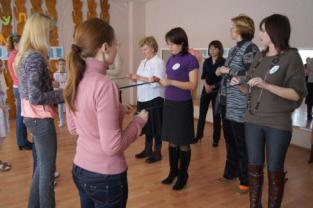 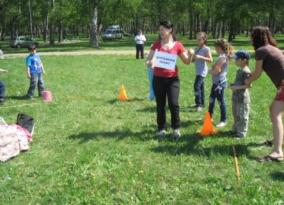 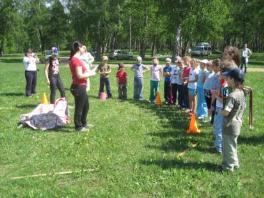 ФГОС
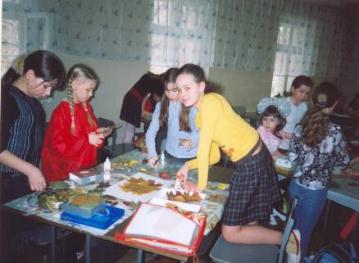 Очень часто дети
принимают участие
в коллективных
творческих делах.
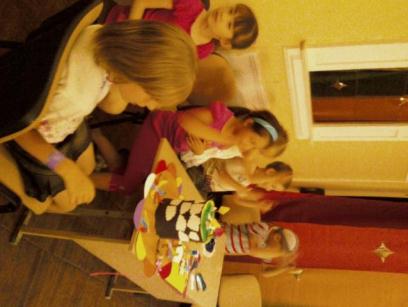 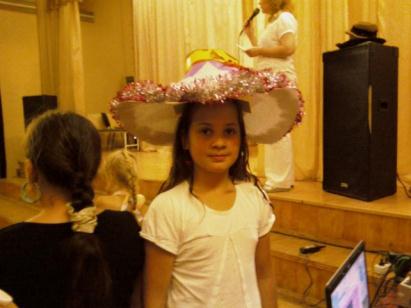 ФГОС
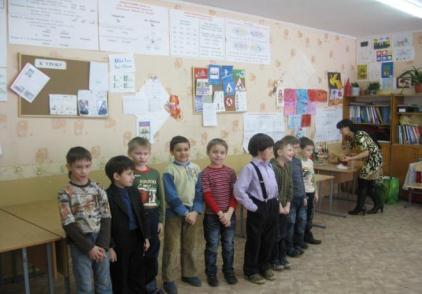 Проводятся дни
Здоровья.
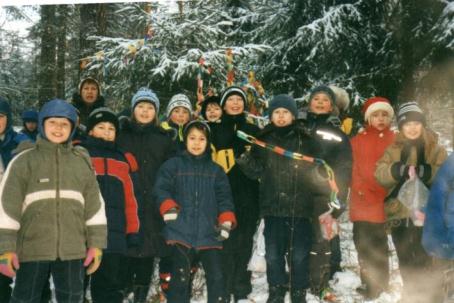 Мальчики поздравляют
девочек, мам, бабушек.
ФГОС
Работа с родителями
Совместное посещение
музеев, театров, выставок
Родительские
собрания.
Проведение
спортивных
соревнований
Заседания
родительского
комитета
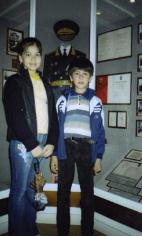 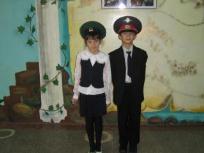 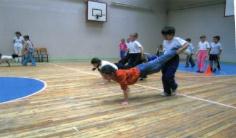 Индивидуальные
беседы
Консультации
для родителей
Совместные походы и 
вылазки в лес.
Анкетирование
родителей
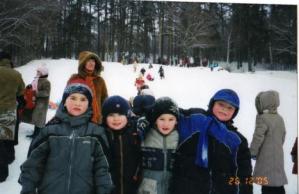 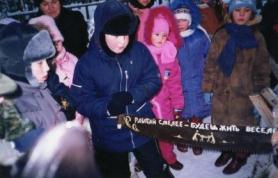 Проведение совместных
субботников
Организация
совместных
праздников
ФГОС
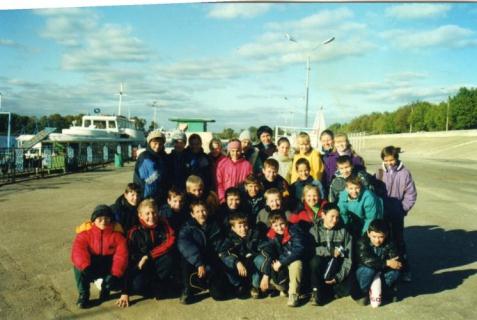 В школе часто организуются экскурсии
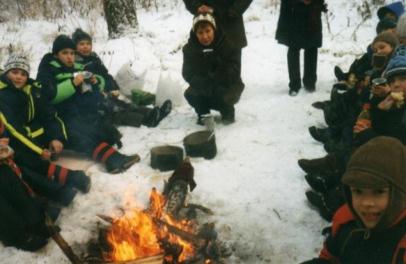 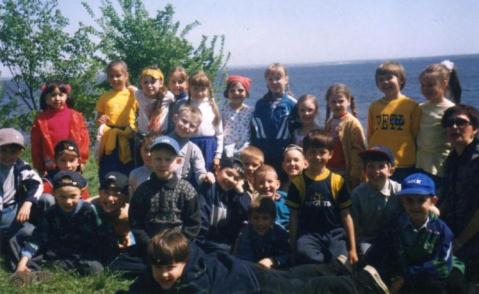 ФГОС
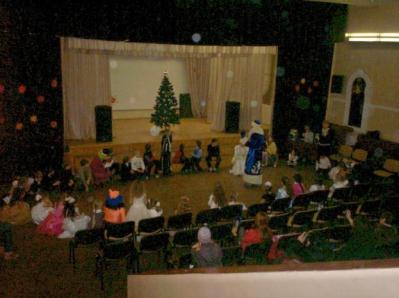 В начальной школе
проводится празднование
Нового года.
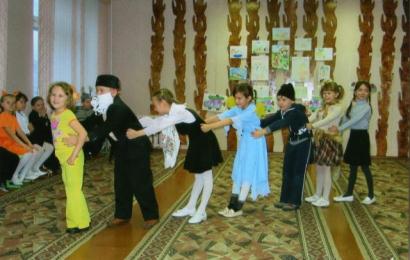 Традиционно дети 
начальной школы
 участвуют во всех
концертах.
ФГОС
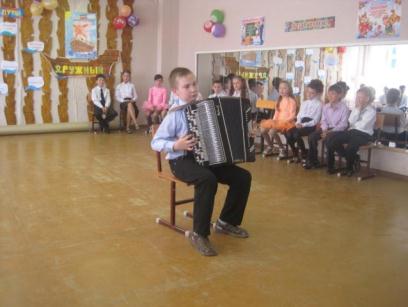 Принимают участие
в праздниках.
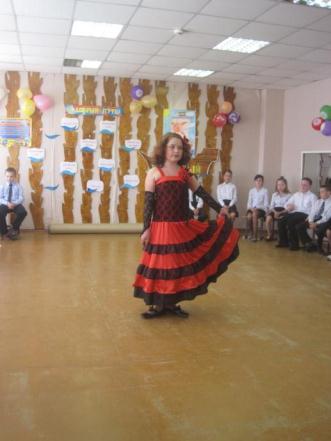 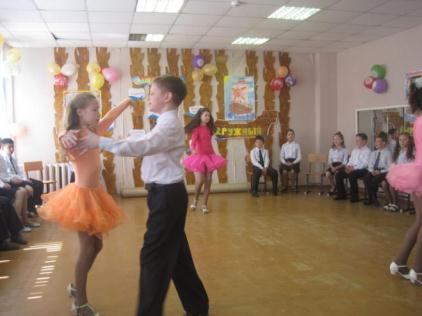 ФГОС
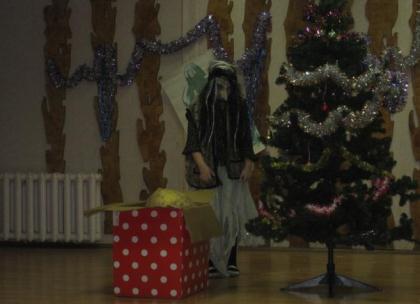 Участвуют в подготовке
и показе спектаклей.
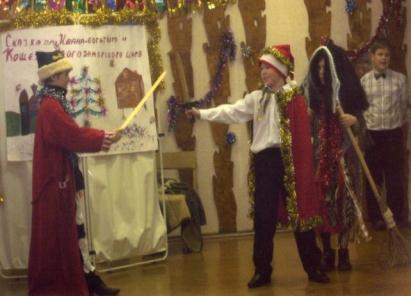 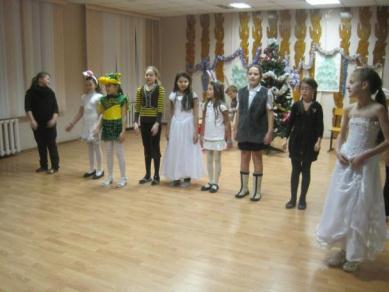 ФГОС
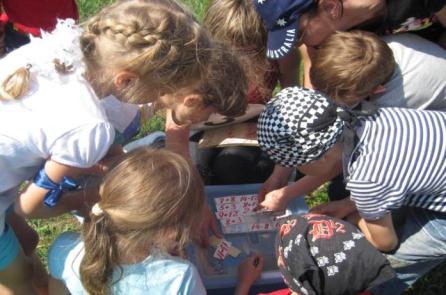 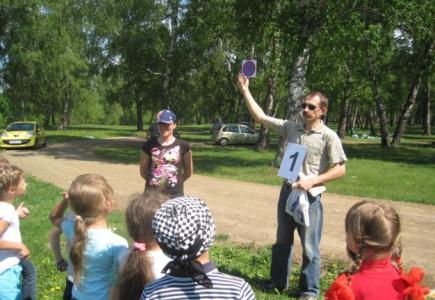 Проводят
 деловые игры.
ФГОС
Выставки творческих работ
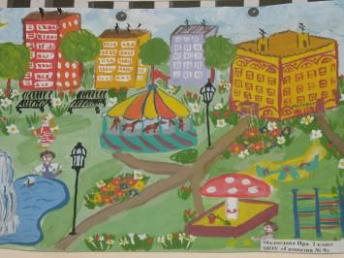 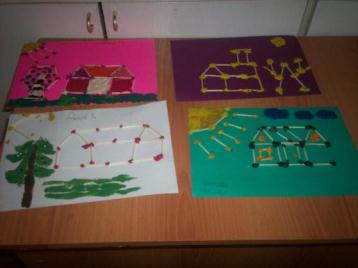 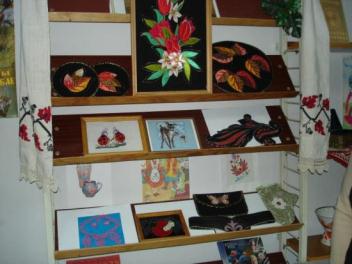 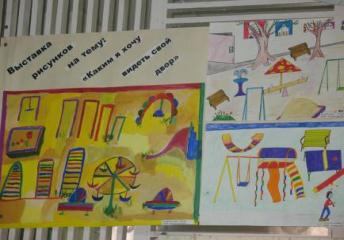 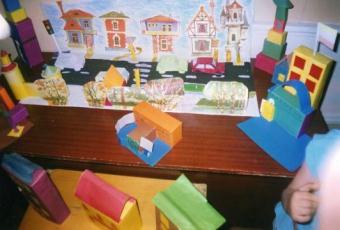 ФГОС
Учащиеся готовят презентации
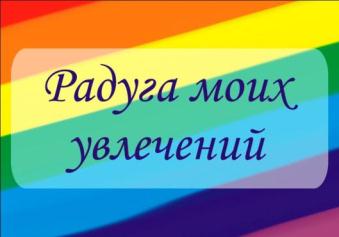 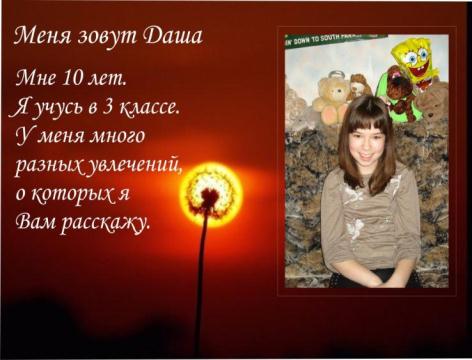 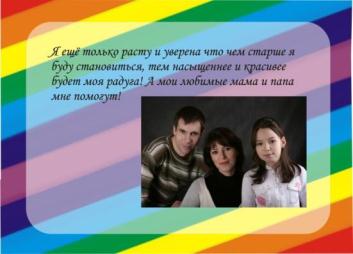 ФГОС
Начальная школа тесно сотрудничает с библиотекой
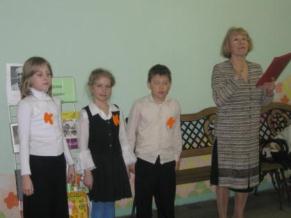 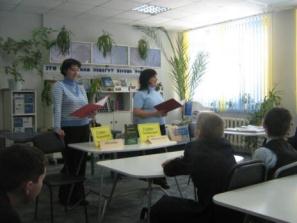 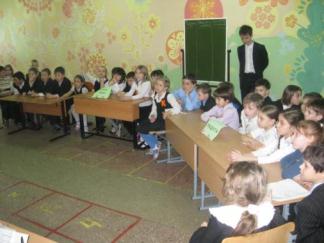 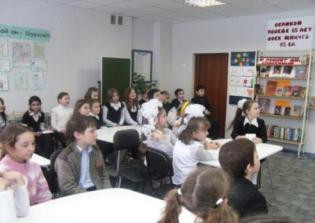 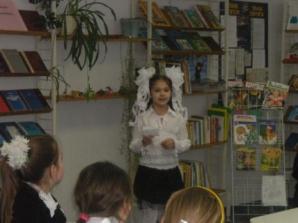 ФГОС
Направления воспитательной работы
Я моя семья
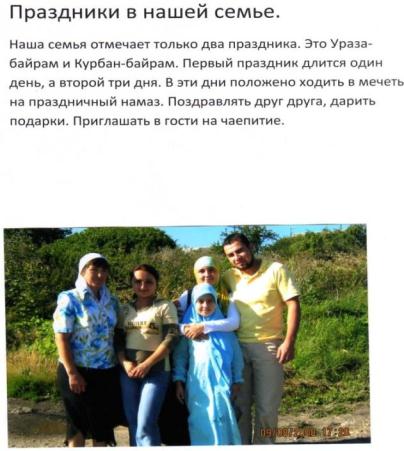 ФГОС
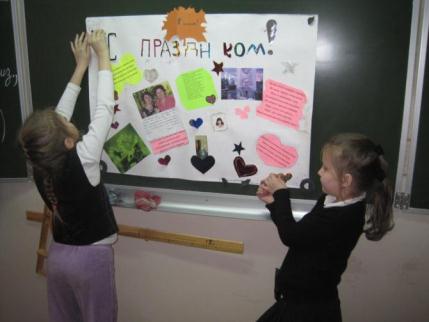 Ко дню 
пожилого 
человека
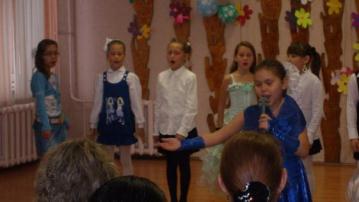 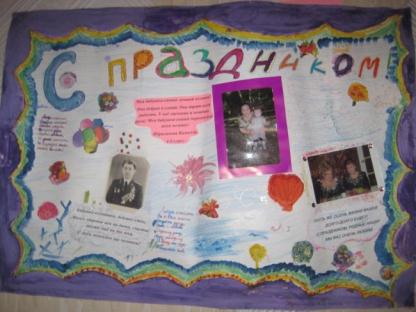 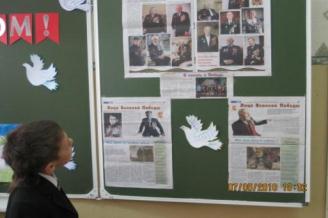 ФГОС
Я  и 
мои друзья
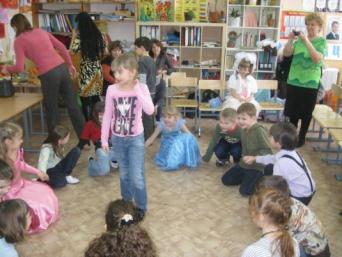 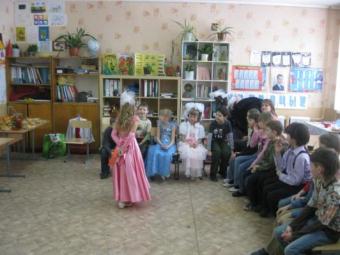 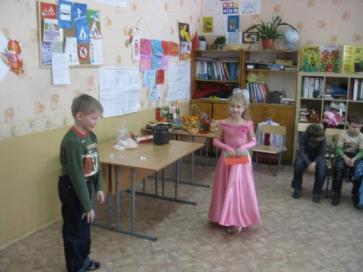 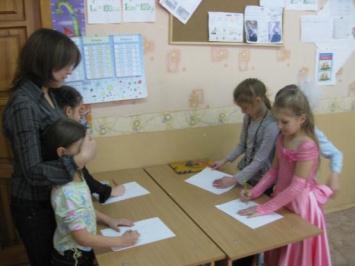 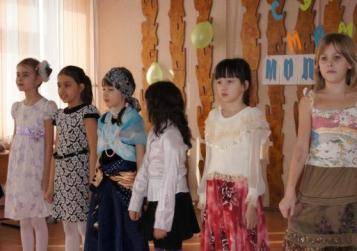 ФГОС
Госпожа честная масленица
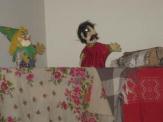 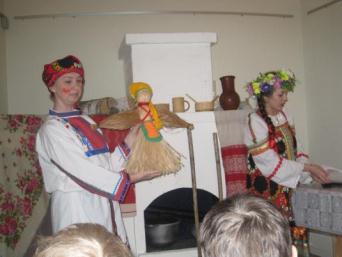 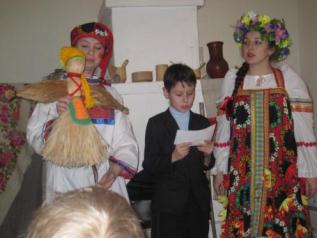 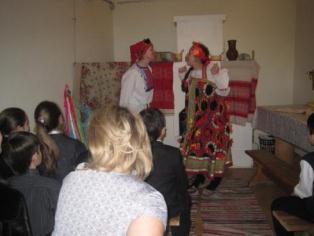 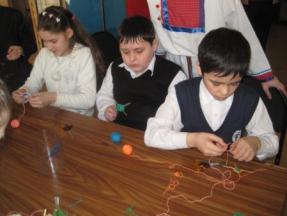 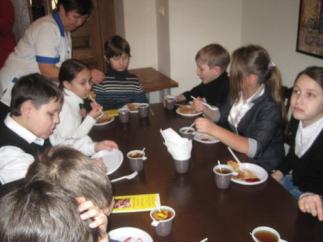 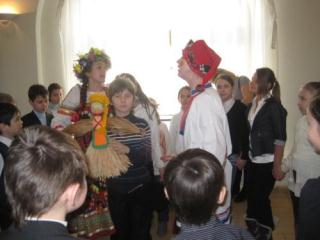 ФГОС
Я и мой досуг
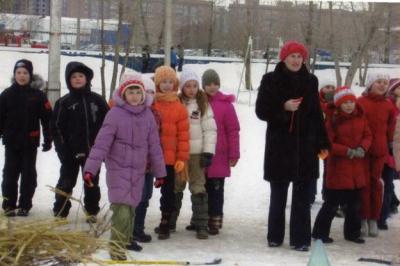 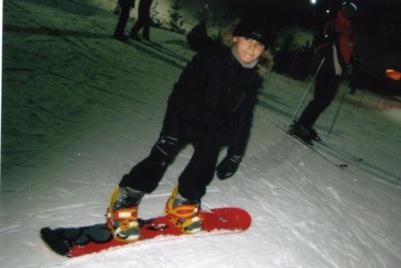 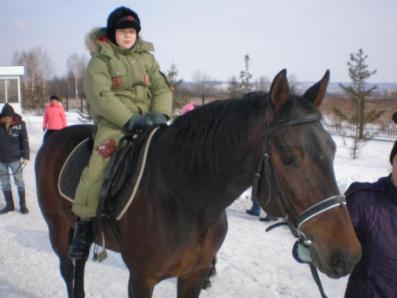 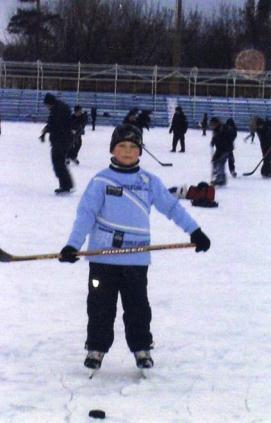 ФГОС
Я и мое здоровье
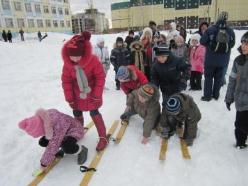 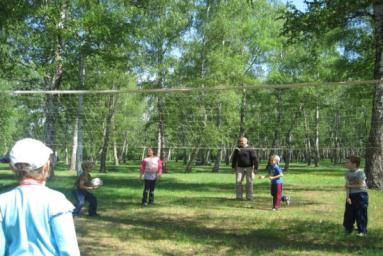 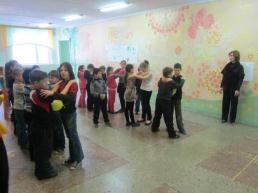 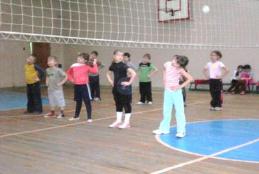 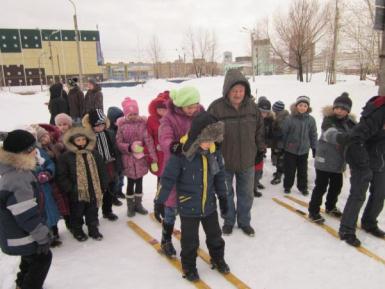 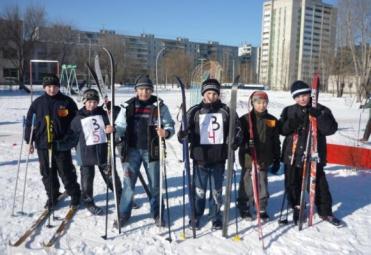 ФГОС
Я и общение
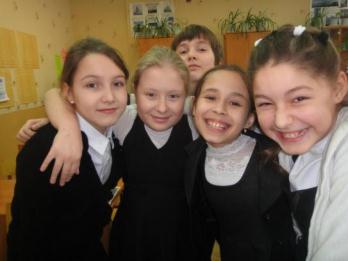 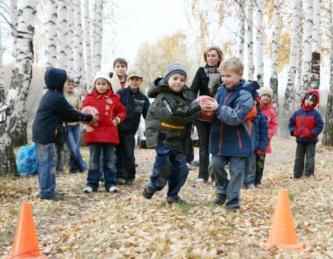 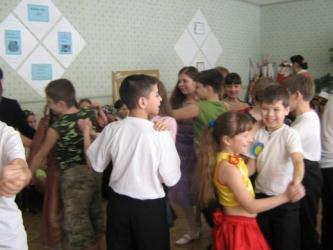 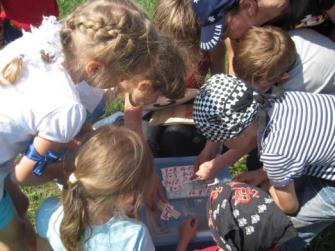 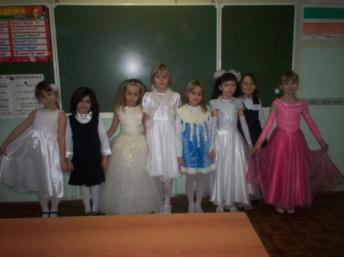 ФГОС
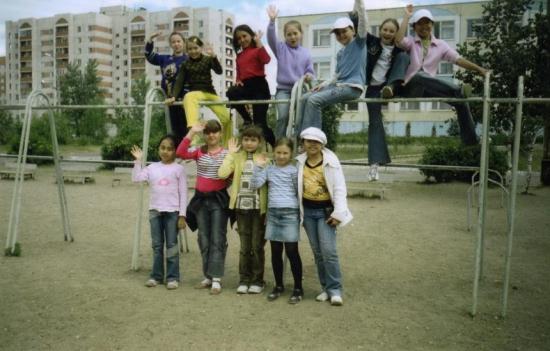 Воспитание толерантности
ФГОС
Я – человек
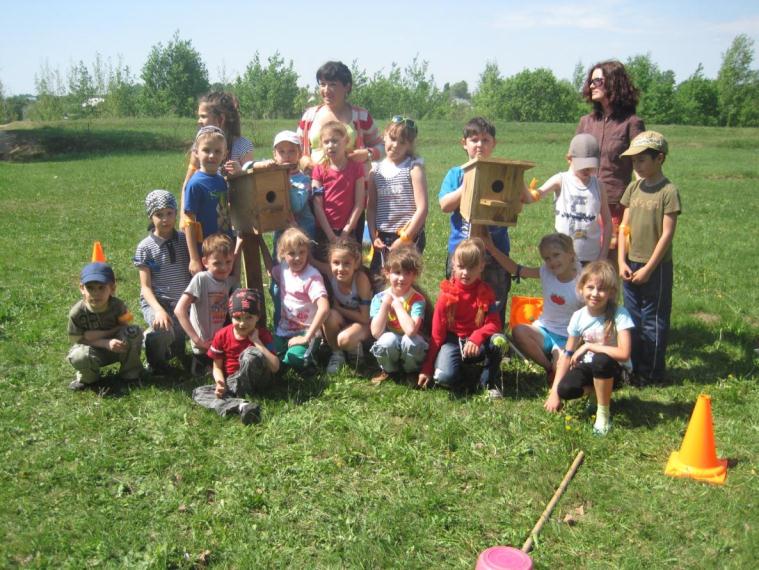 ФГОС
Портрет выпускника начальной школы
СОВРЕМЕННЫЙ ГРАЖДАНИН РОССИИ
Готовый самостоятельно действовать и отвечать за свои поступки
Любознательный активно познающий мир
Доброжелатель-
ный , умеющий слушать и слышать собеседника
Владеющий основами умения учиться
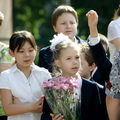 Любящий свой край и свою родину
Уважающий  и принимающий  ценности семьи и общества
Выполняющий правила здорового образа жизни
ФГОС
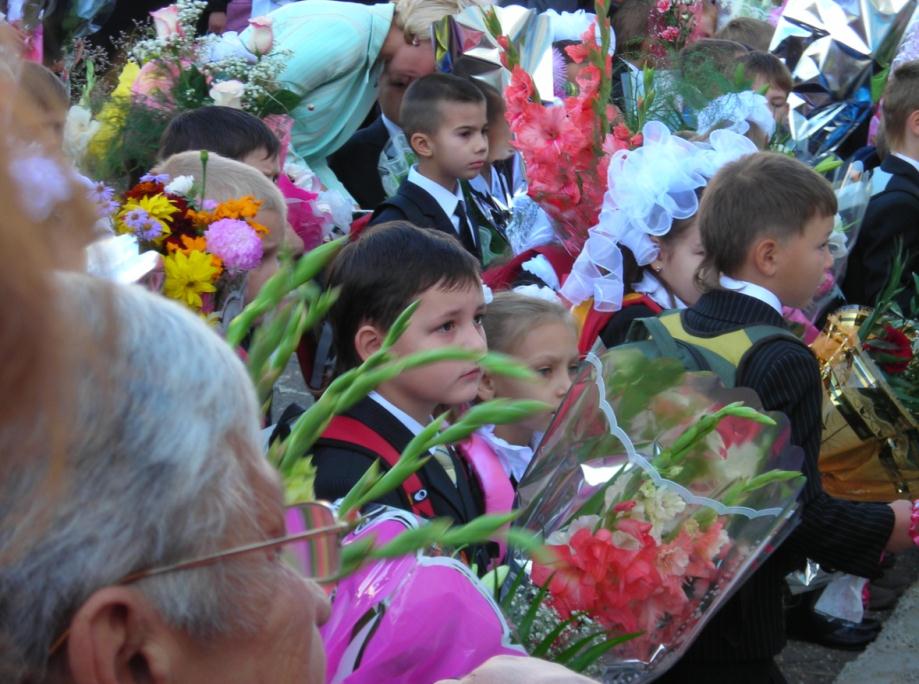 Какой быть
начальной школе –
 
зависит от нас!
ФГОС
СПАСИБО 
ЗА ВНИМАНИЕ!
ПРЕЗЕНТАЦИЮ ПОДГОТОВИЛА УЧИТЕЛЬ НАЧАЛЬНЫХ КЛАССОВ МБОУ «Средняя общеобразовательная школа № 143 с углубленным изучением отдельных предметов» 
ХАЛИУЛЛИНА М.Ф.